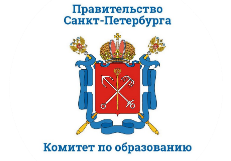 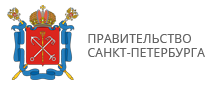 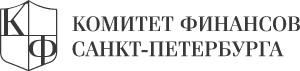 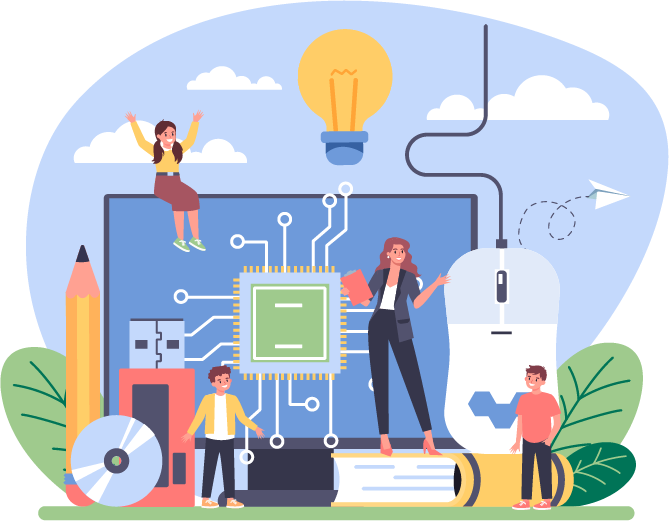 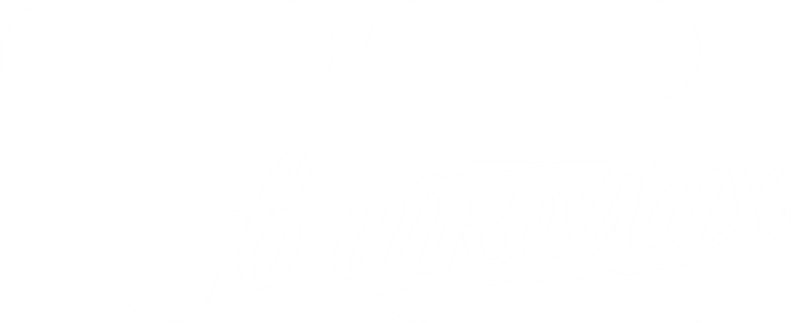 ПРОЕКТ «ТВОЙ БЮДЖЕТ
В ШКОЛАХ - 2021», 
САНКТ-ПЕТЕРБУРГ
Инициативное бюджетирование
Инициативное бюджетирование (ИБ) – 
это совокупность практик общественного участия, основанных на проектах 
с участием граждан в:
выдвижении
обсуждении
выборе на основе конкурсного отбора 
реализации
общественном контроле
85
субъектов
при публичном характере мероприятий
Инициативное бюджетирование 
в Санкт-Петербурге
Участники:
2016 - 660 человек
2020 - 13 600 человек
2024 - 50 000 человек
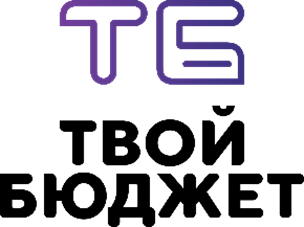 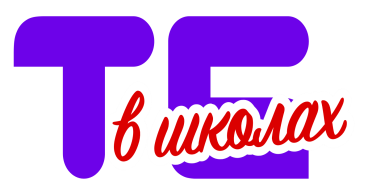 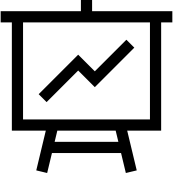 1
1 %
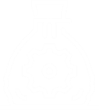 Бюджет:
2016 - 20 млн руб.
  2021 - 280 млн руб.
 2024 - 340 млн руб.
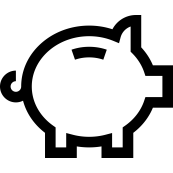 ТВОЙ ГОРОД
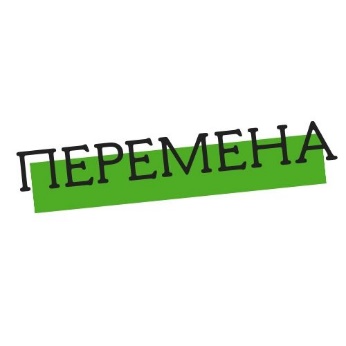 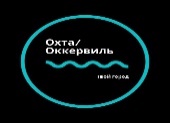 Фактическая стоимость
проектов (2016-2021):
> 1 млрд руб.
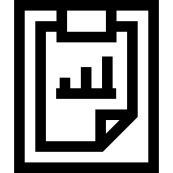 Экосистема 
общественного участия
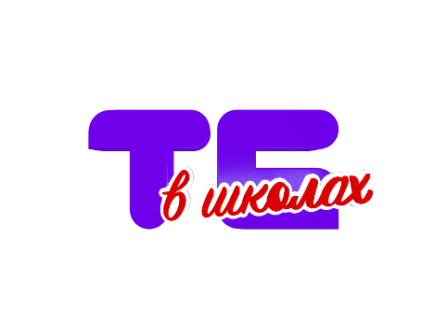 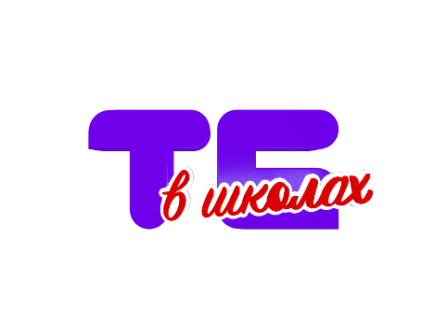 Школьное ИБ в СПб
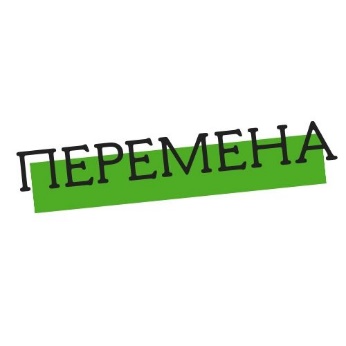 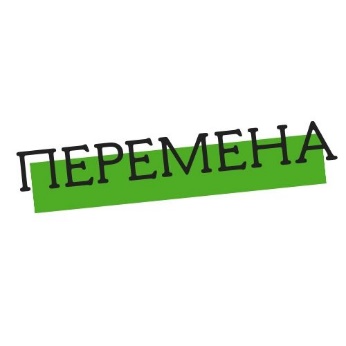 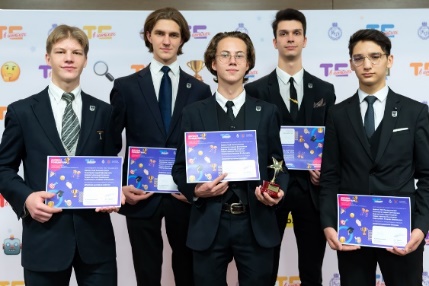 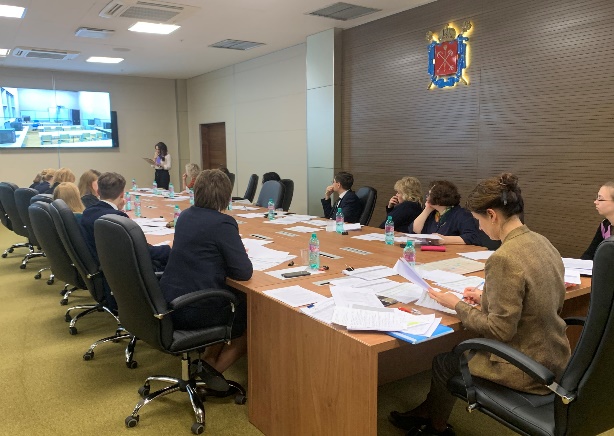 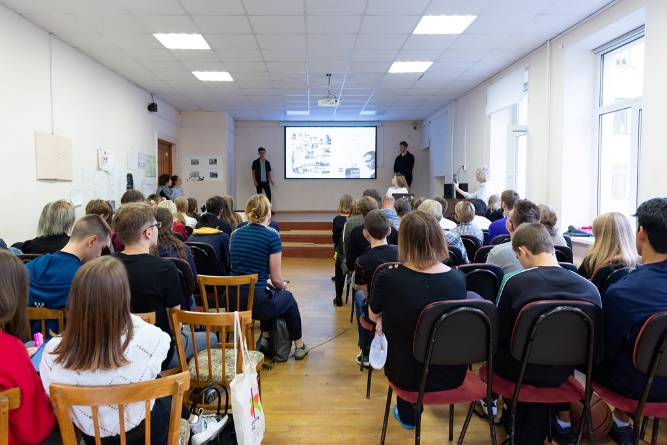 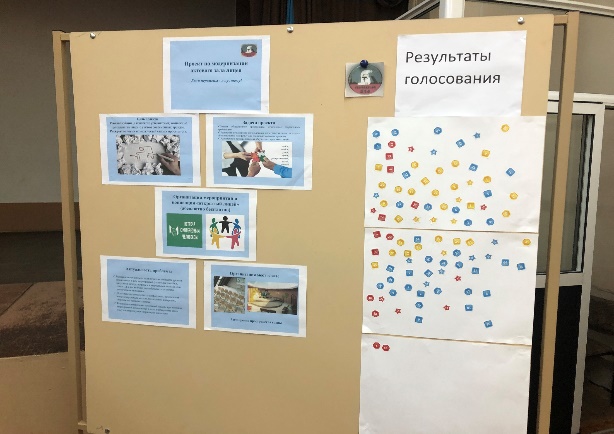 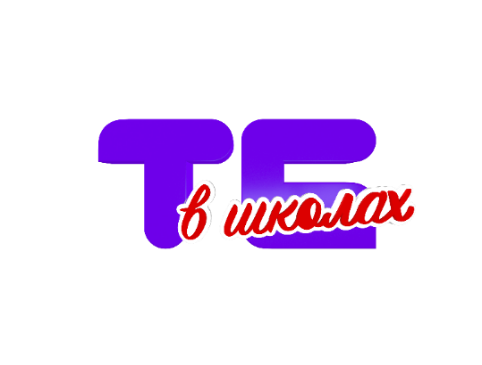 Целевые установки
Цель проекта: 
формирование у старшеклассников активной и ответственной гражданской позиции, новых компетенций и навыков, обеспечивающих их сознательное участие 
в бюджетном процессе.
Задачи проекта: 
развитие креативных способностей учащихся, коммуникационных и презентационных навыков, компетенций в сфере проектной деятельности;
повышение финансовой (бюджетной, правовой) грамотности учащихся;
повышение открытости и прозрачности городского бюджета;
повышение эффективности расходов городского бюджета.
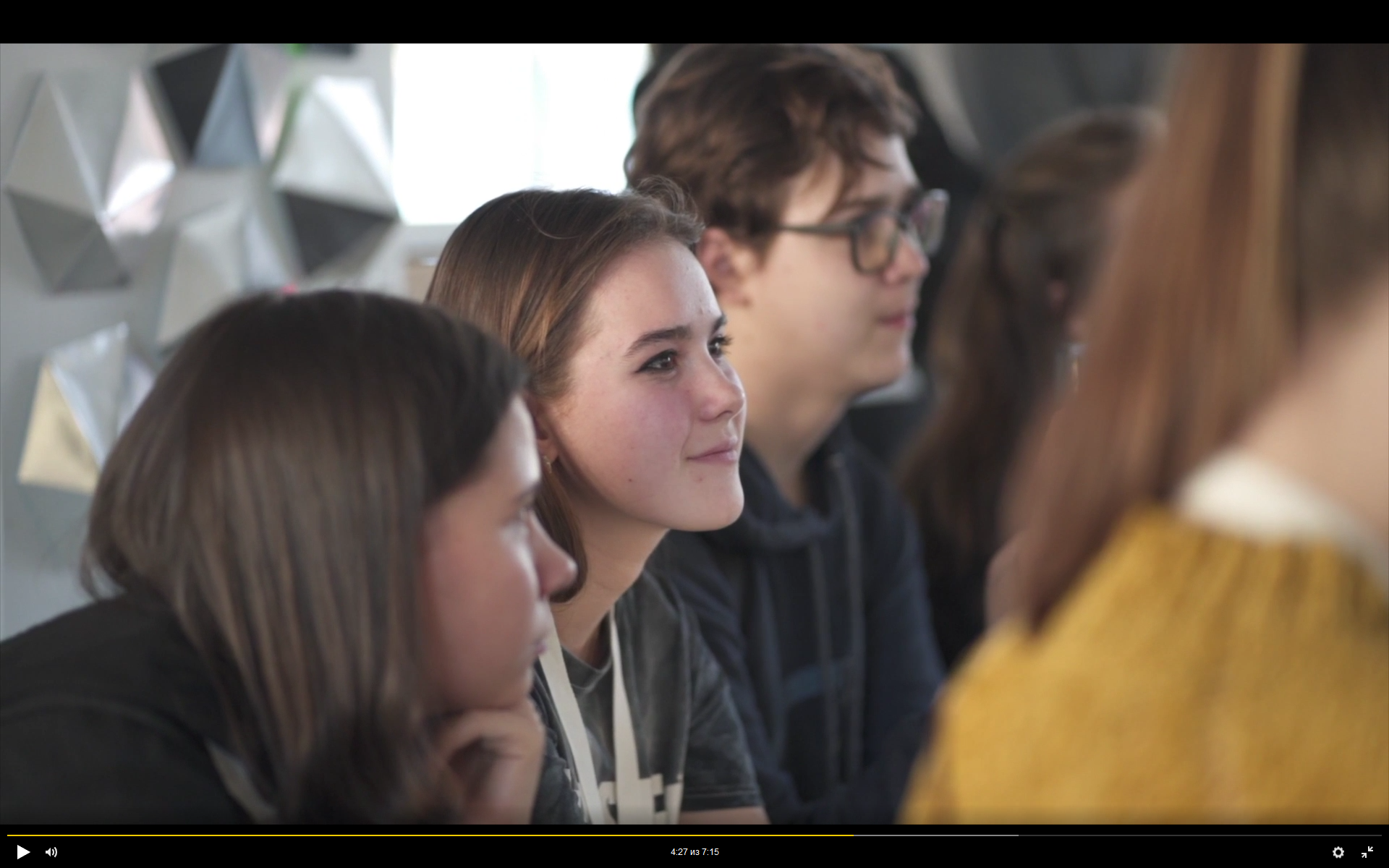 Этапы проекта в 2021 году
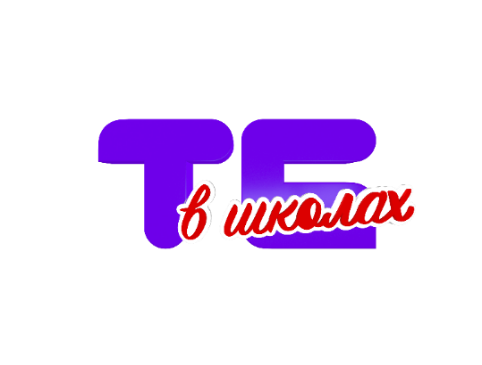 Выдвижение и отбор 
проектных идей
Отбор школ-участниц
Экспертиза проектных идей
Информационная компания
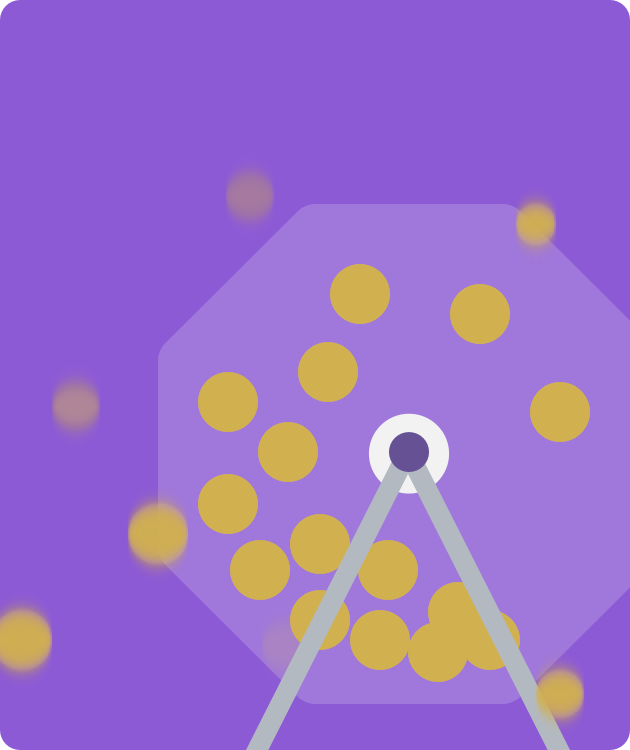 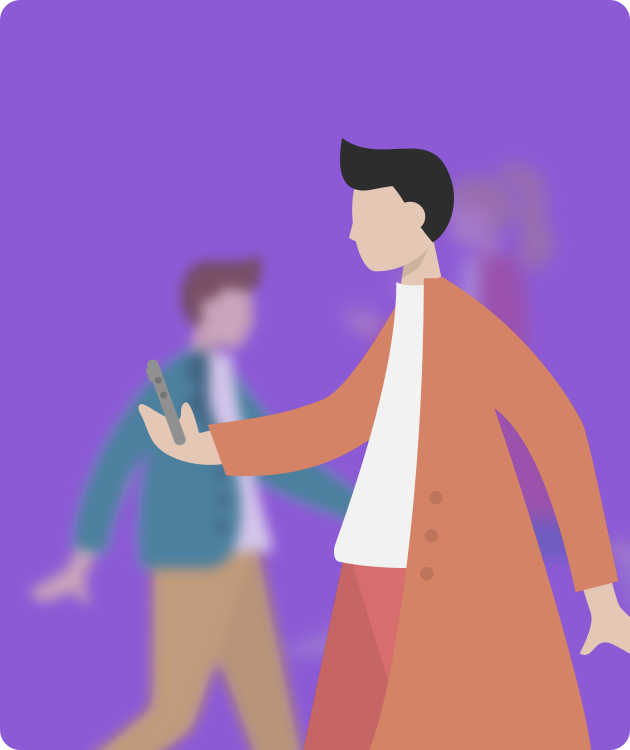 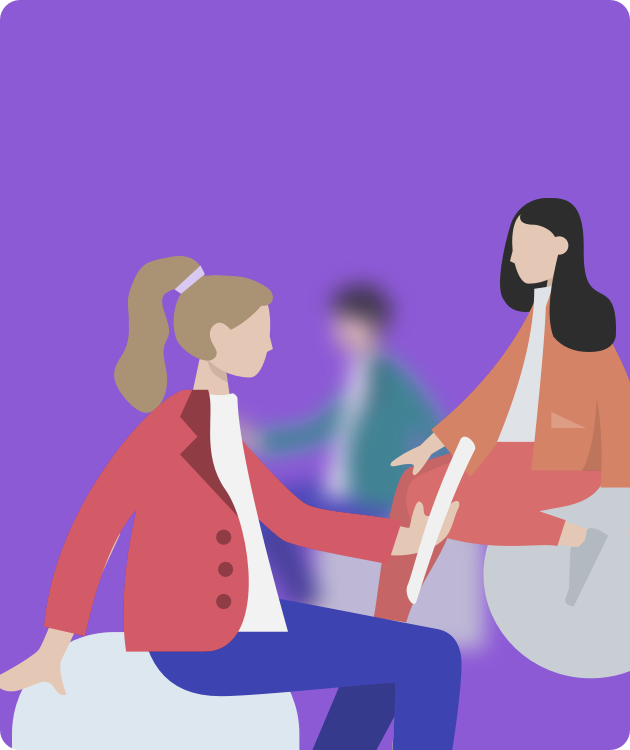 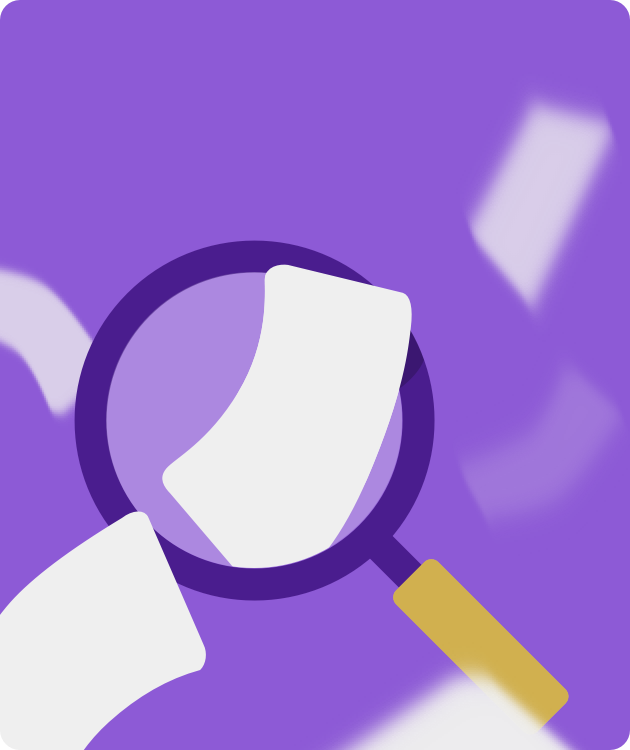 4.
3.
1.
2.
В проекте принимают участие 60 школ из 12 районов 
Санкт-Петербурга
Информирование учащихся      9-11 классов о возможности принять участие в проекте
Специалисты администрации школы (района) совместно с учащимися проводят экспертизу проектных идей на соответствие требованиям проекта
Предварительные проектные идеи выдвигаются и обсуждаются на собраниях в классах
Подготовка технической
 документации и реализация
Презентация проектных идей
Отбор проектов
Общешкольное голосование
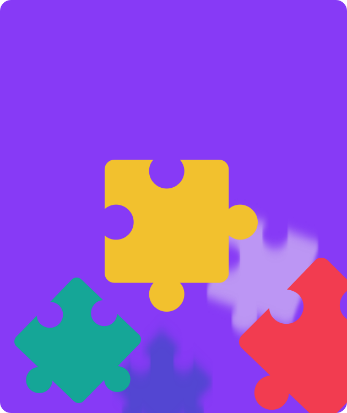 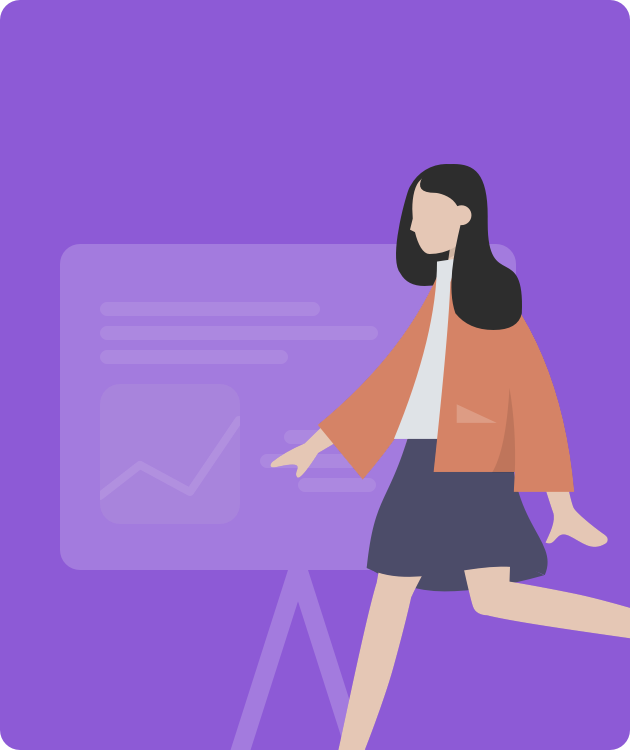 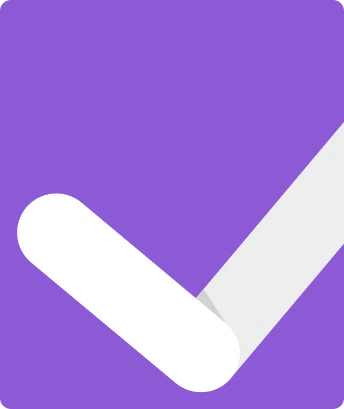 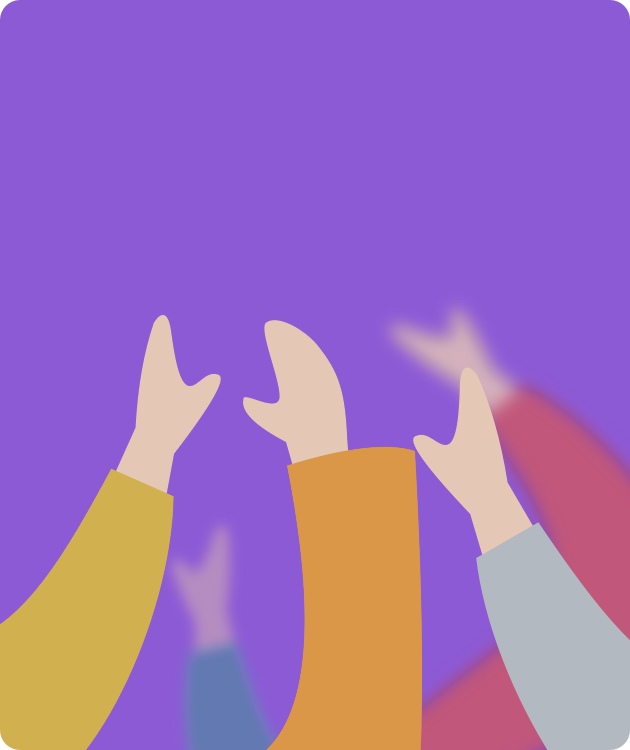 8.
6.
5.
7.
Администрации школы совместно с 
авторами проектов-победителей  готовят необходимую документацию и реализуют проекты в течение 2022 года
Экспертная комиссии по итогам презентации проектов отбирает 20 проектов-победителей
Рассмотрение проектных идей 
на общешкольном голосовании
Проектные команды презентуют проекты 
на Экспертной комиссии
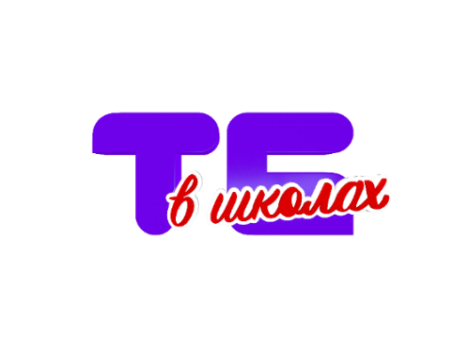 Проектные ограничения
Законность:
соответствие БК РФ и полномочиям ГБОУ Санкт-Петербурга
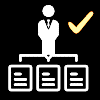 Ограничения по целям (целесообразность):
- проекты, направленные на развитие школьной инфраструктуры и/или улучшение учебно-воспитательного процесса; 
- не включенные в городские адресные программы; 
- «целостные» и «устойчивые»
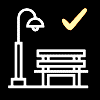 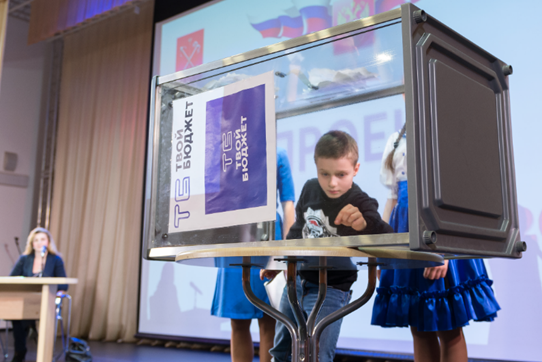 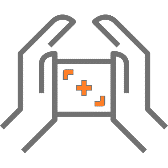 Бюджет проекта: 
60 млн рублей (до 3 млн на 1 проект)
Срок реализации: 
1 год (до конца 2022 года)
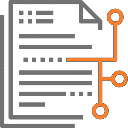